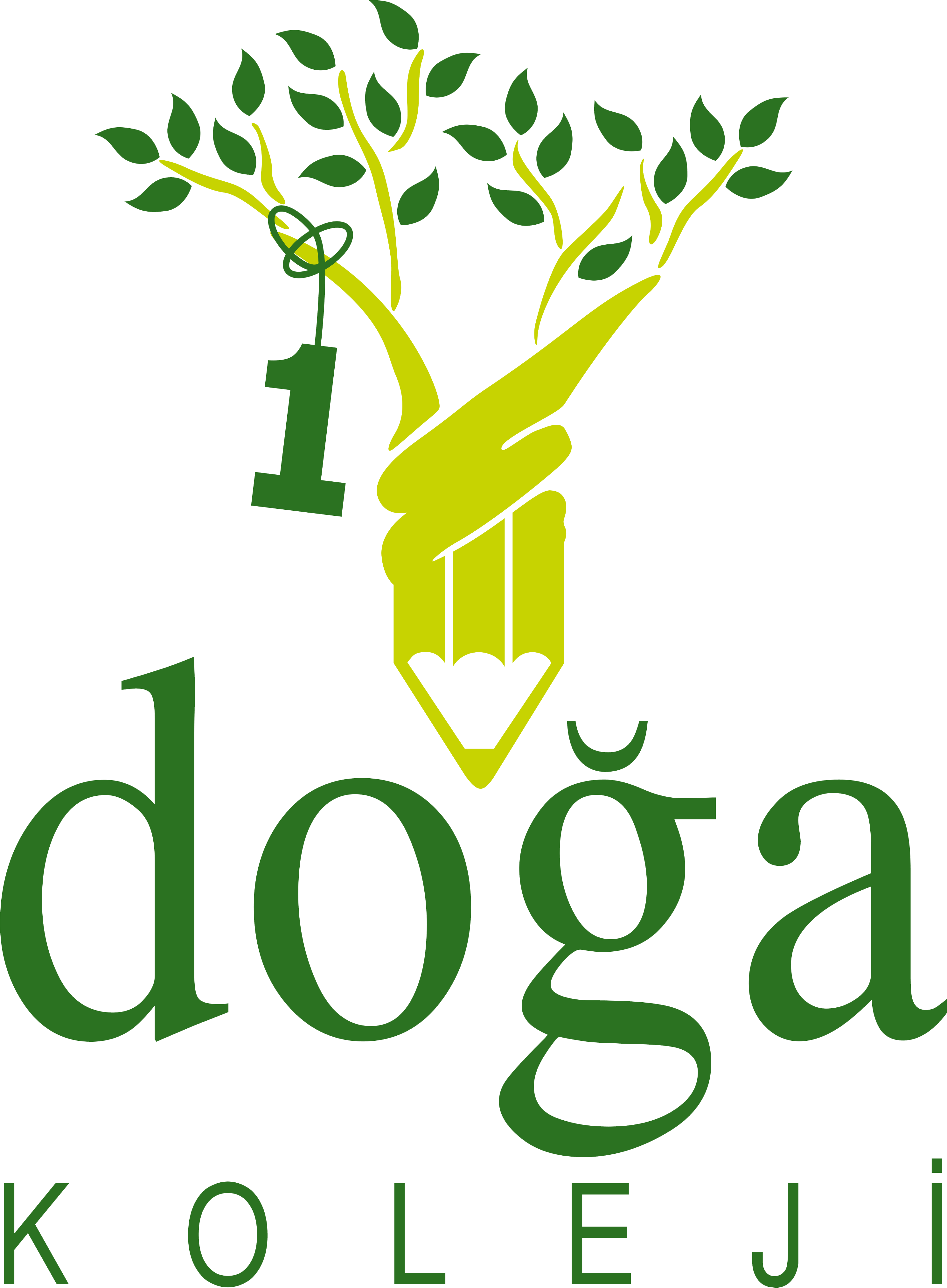 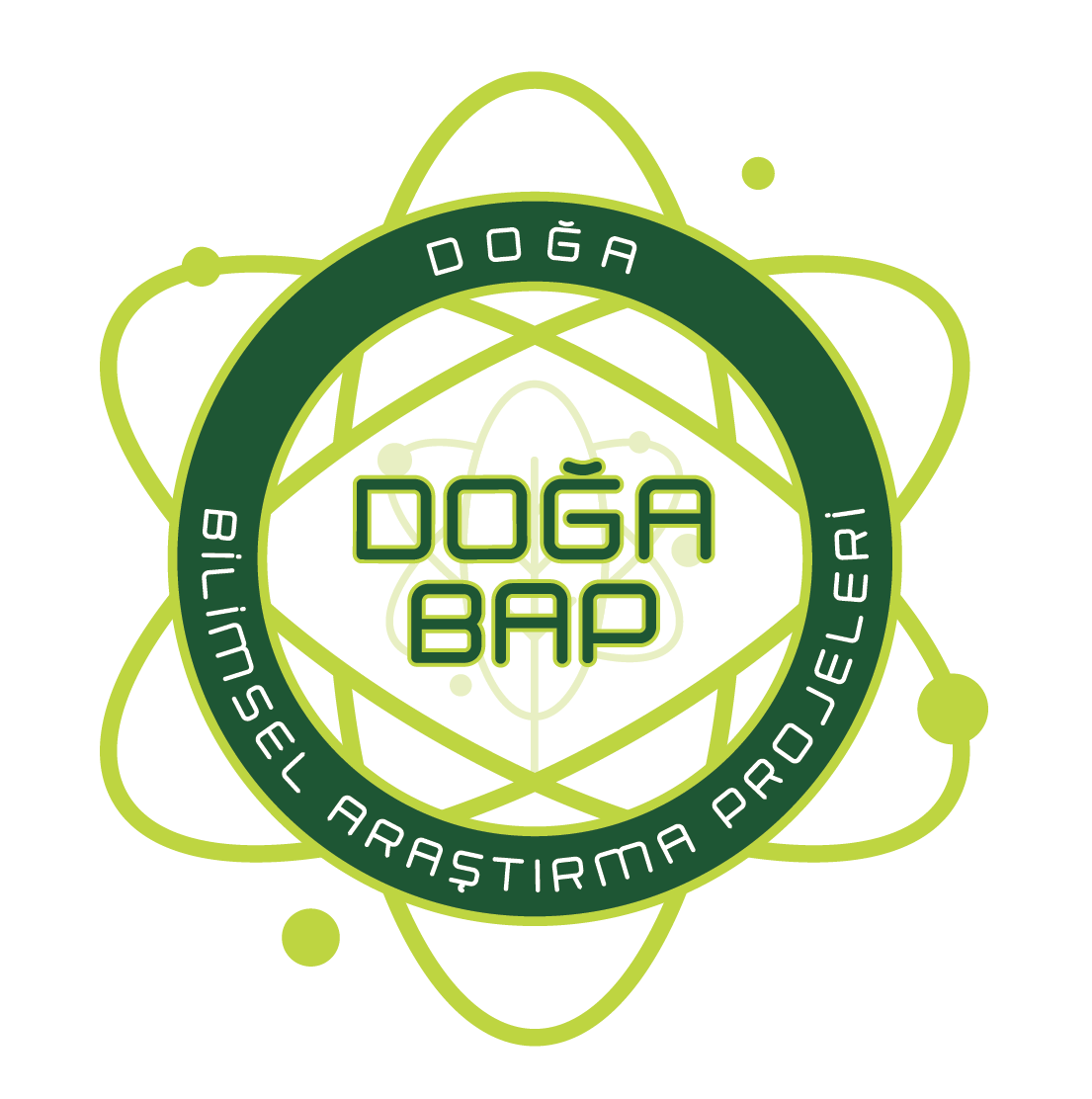 PROJE ADI
Öğrenci adı:
Danışman Öğretmen :
PROBLEM SORUSU:
BULGULAR
Giriş
Anlatılmak istenen konudan örnekler ve ilgili düşünceler
Posterin yapılış amacı, konunun önemi, gerekliliği hakkında kısa bilgi verilecektir.
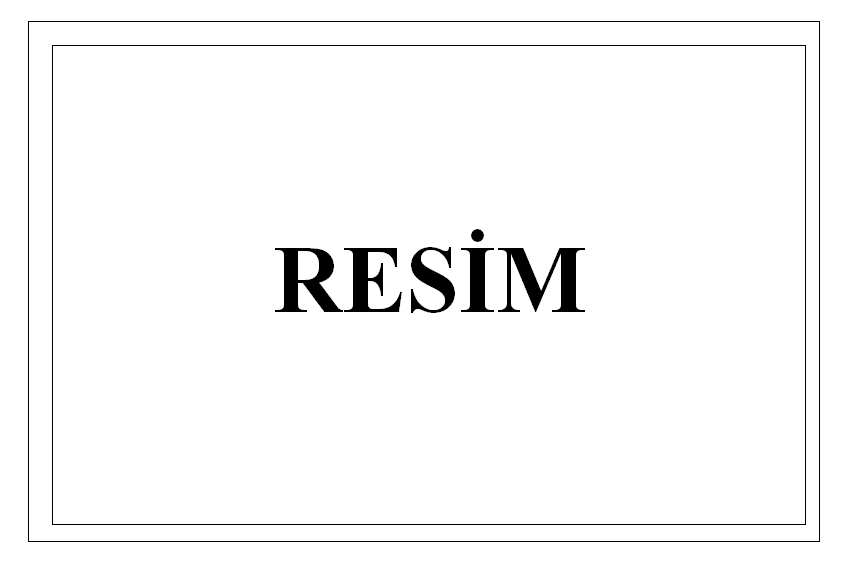 YÖNTEM
SONUÇ VE TARTIŞMA
Anlatılmak istenen konudan örnekler ve ilgili düşünceler
Sonuç ile ilgili düşünceler
Anlatılmak istenen konudan örnekler ve ilgili düşünceler
KAYNAKLAR
Kaynaklar
Teşekkür bölümü ……